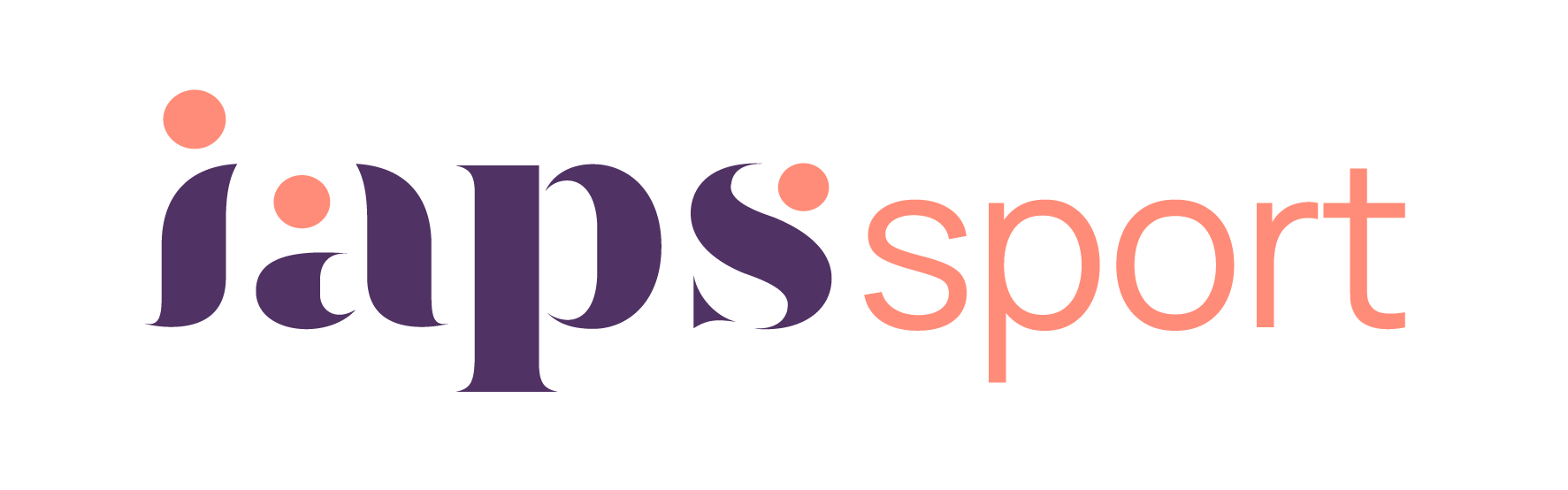 Participation certificate

This is given to

competitor name

of 
competitor school name

for participating in the
IAPS Gymnastics Championships

Sunday 12 November 2023

Hosted by I.S.G.A & Linda North, St Faith’s School
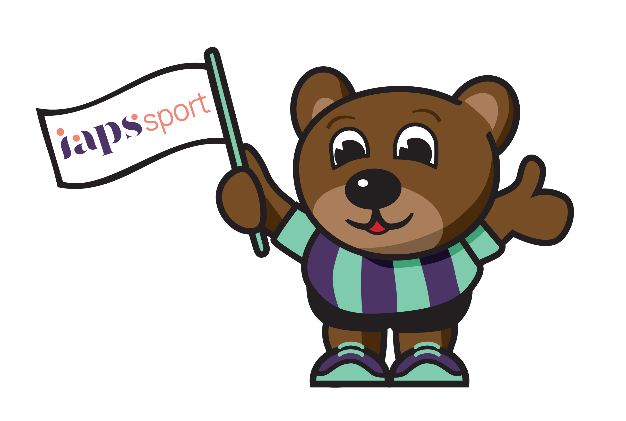